Subacute Bilateral Vision Loss
Vladislav Bekerman, MD MBA
Resident Physician in Ophthalmology
Rutgers-New Jersey Medical School
Roger Turbin, MD
Professor of  Ophthalmology
Rutgers-New Jersey Medical School 
Larry Frohman, MD
Executive Vice President, NANOS
Professor of Ophthalmology and Neurology
Rutgers-New Jersey Medical School
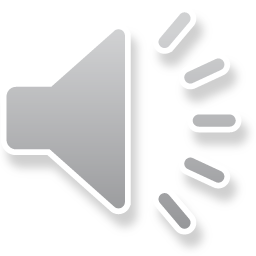 54-Year-Old Woman with Bilateral Vision Loss
Noted 2 week course of visual decline 4 months prior to presentation
 Visual loss perceived as largely “straight ahead” in both eyes
 Denies trauma, ocular pain, diplopia, flashes, floaters, or headache
Any considerations in the history that could help identify potential causes of vision loss?
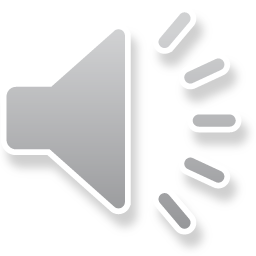 2
Historical Considerations for Bilateral Progressive Visual Loss
DM, Chronic kidney disease, thyroid disease – metabolic, ischemic, or compressive
Peculiar diet habits, GI surgeries – nutritional deficiencies
Cancer – infiltrative disease
Systemic medication side effect
Workplace – toxin exposure
Alcohol or tobacco abuse 
Family Hx – hereditary optic nerve disorders
ROS – sensory or gait abnormalities indicating peripheral neuropathy
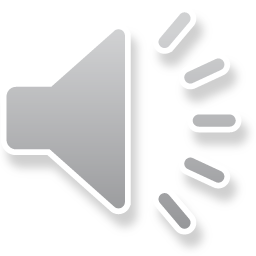 3
54-Year-Old Woman with Bilateral Vision Loss
Past Medical History
PMH (+) for tuberculosis (pulmonary)
Denies smoking, alcohol, or drug abuse
No abnormal diet or nutritional habits
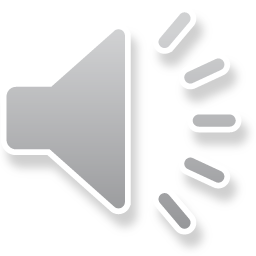 4
54-Year-Old Woman with Bilateral Vision Loss
Has been taking for tuberculosis: Started 1 year prior to presentation
Ethambutol 1,200mg daily
Rifampin 600mg daily
Levaquin 500mg daily
Ethambutol discontinued once visual loss occurred 4 months prior
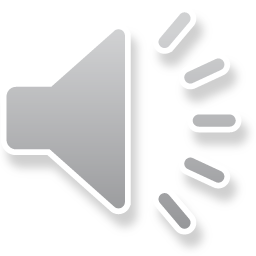 5
Relevant Neuro-Ophthalmic Examination
Best-corrected visual acuity: 20/400 right eye & counting fingers at 2 feet left eye
Pupillary reactivity: 4mm in dark & 2mm in light, no relative afferent pupillary defect
Ishihara color plates: + Control, 0/7 test plates right; - Control, 0/7 test plates
Optic Nerve exam: Pink, sharp, flat
What ophthalmic testing would you order now?
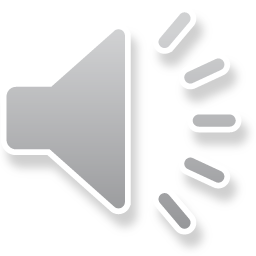 6
24-2 Automated Visual Field Analysis
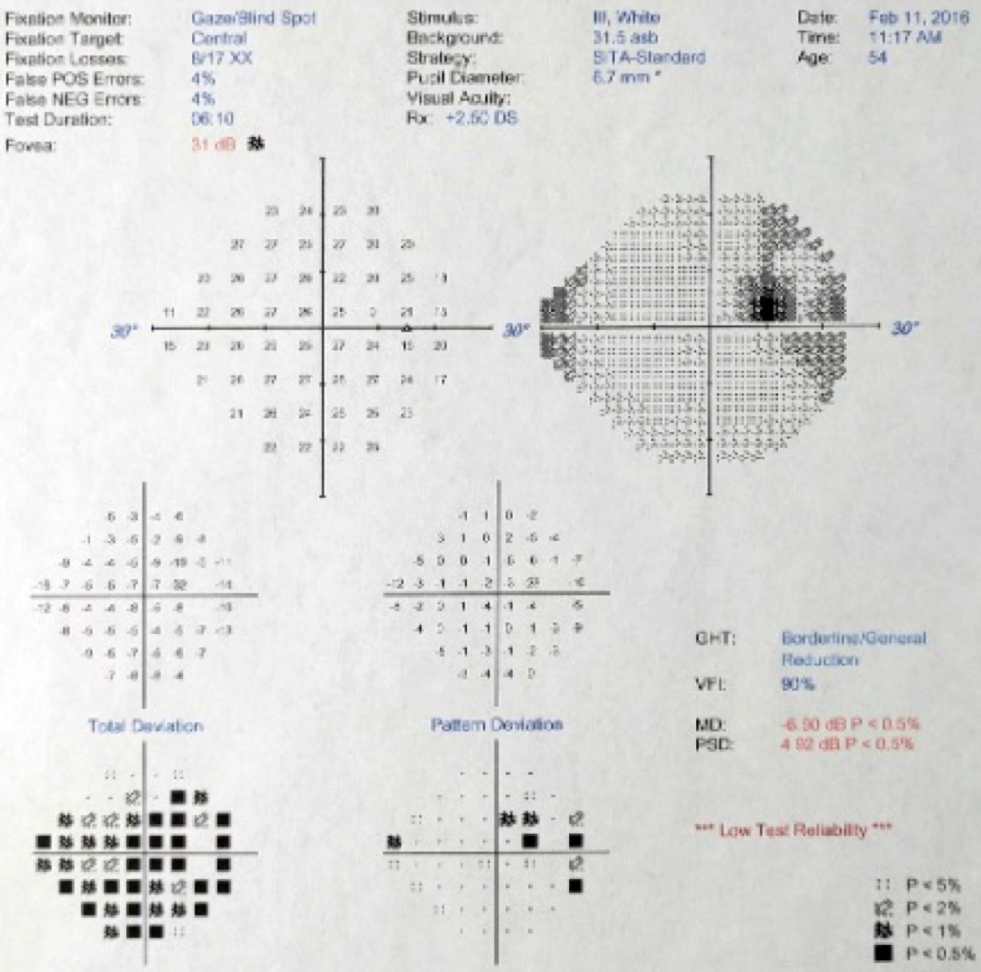 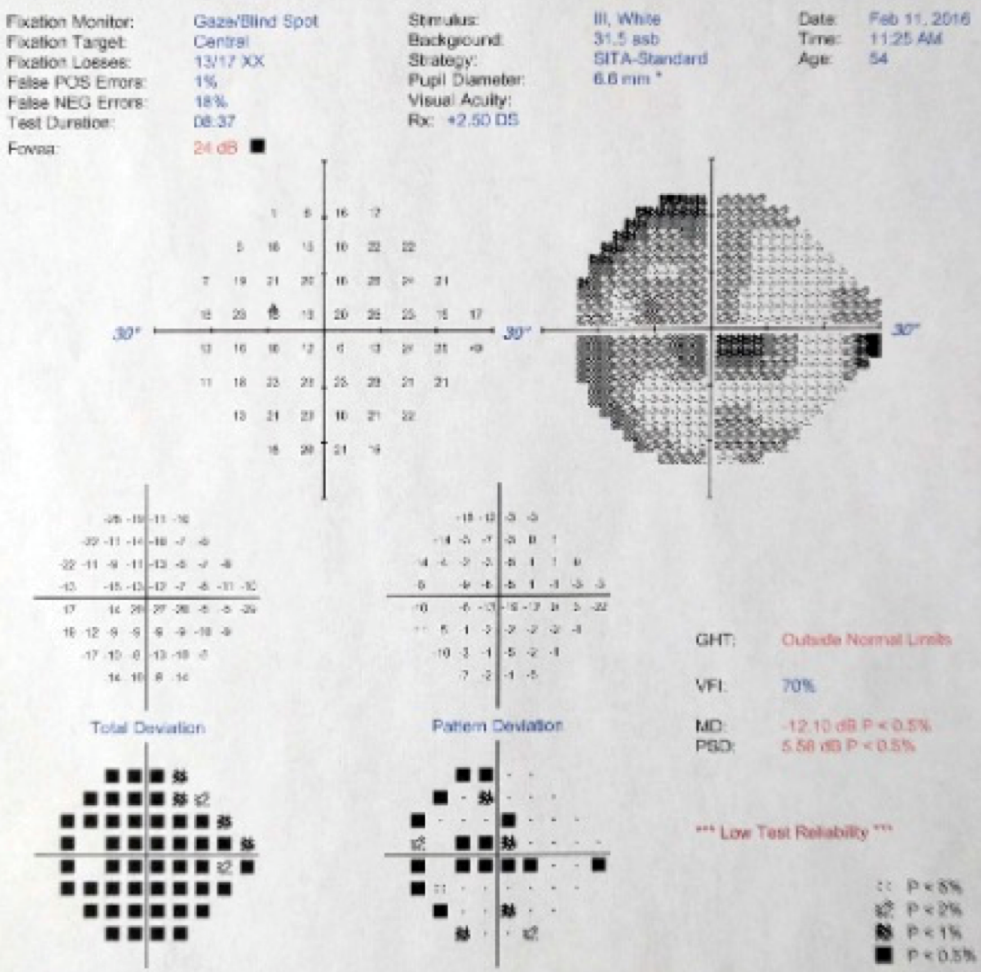 What visual field abnormality do you see?
RIGHT
LEFT
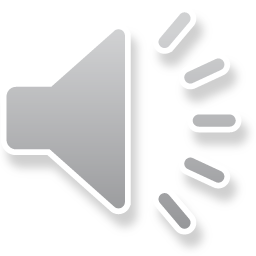 7
24-2 Humphrey Visual Field Analysis
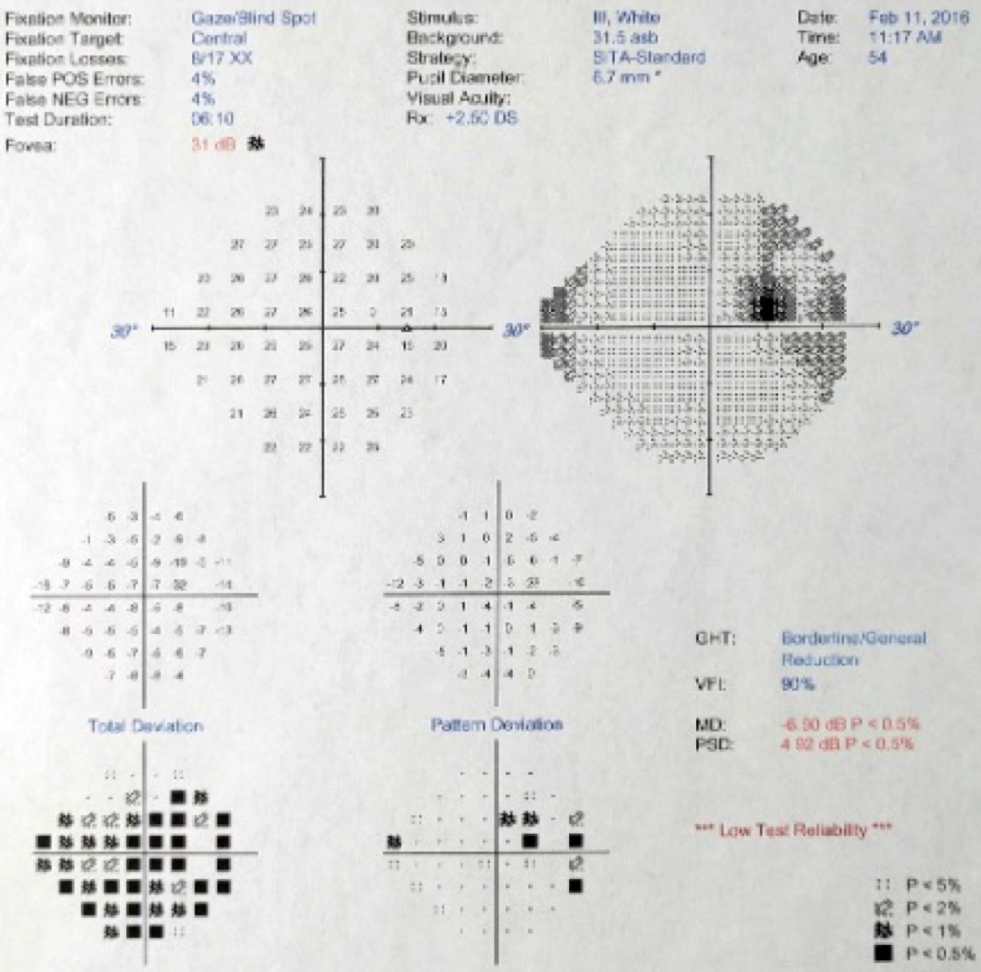 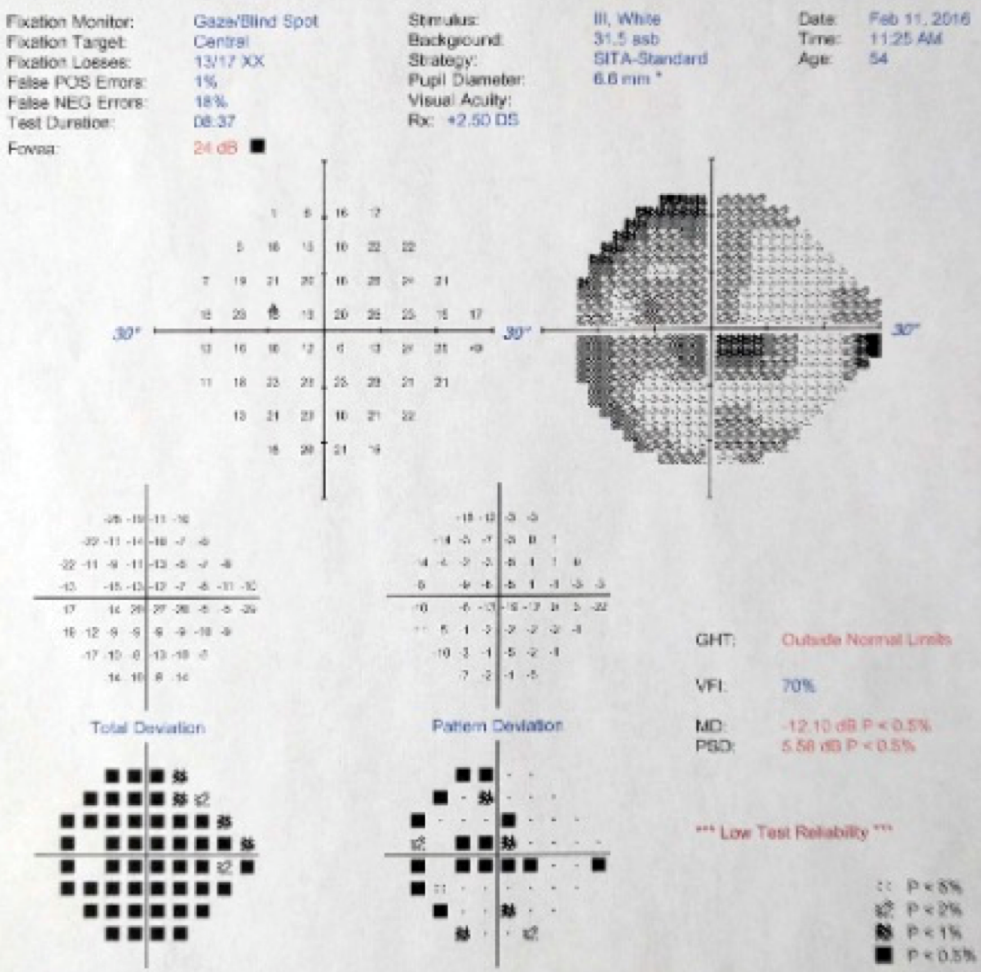 Visual field defects most prominent in the center of visual field.

Are there other tests we can order to assess scotoma further?
LEFT
RIGHT
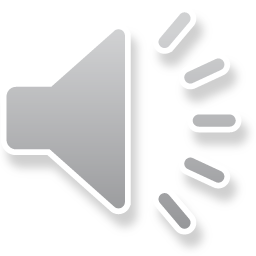 8
10-2 Visual Field Analysis
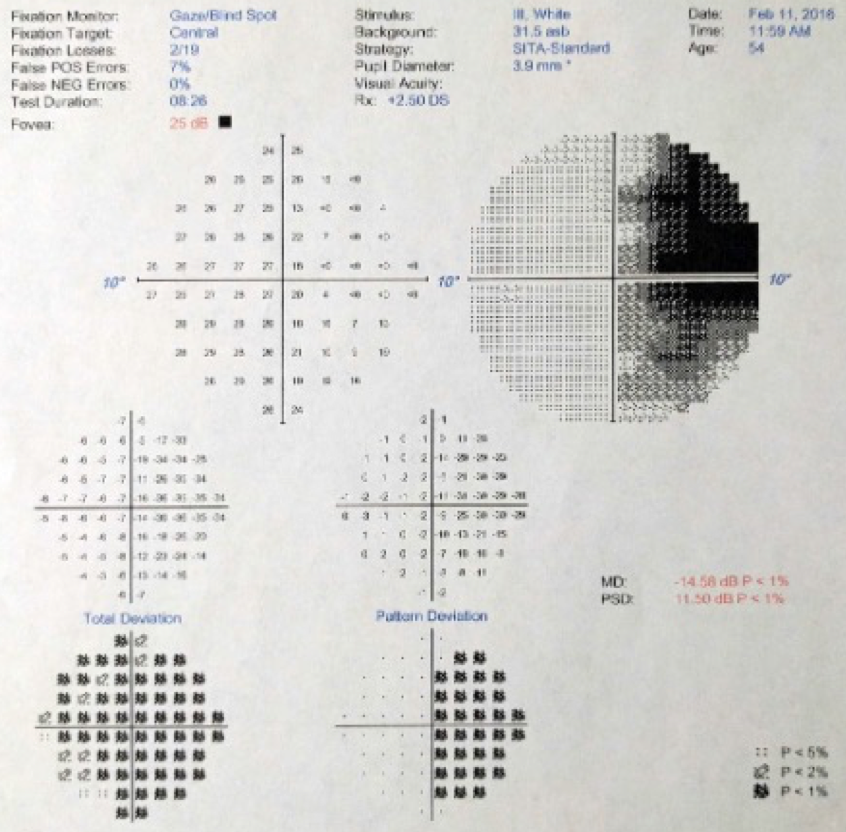 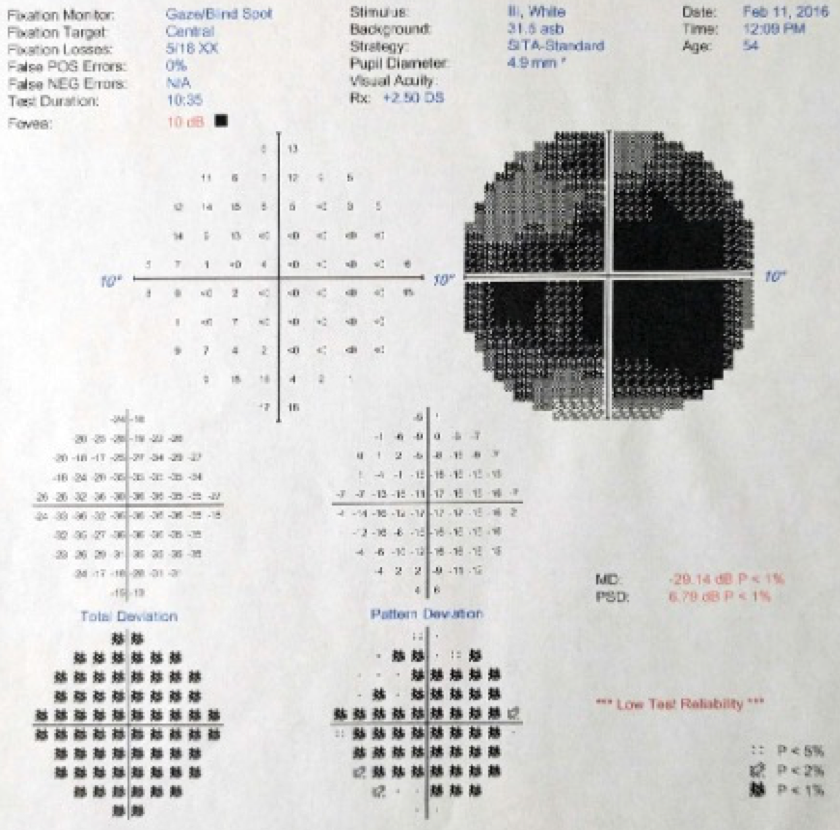 Visual field analysis of central 10 degrees. 

Dense central scotoma left eye, cecocentral (between fixation and blind spot) on right.
LEFT
RIGHT
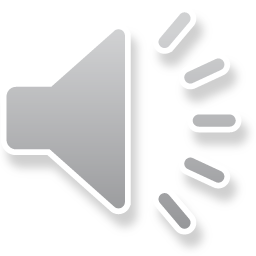 9
Optical Coherence Tomography
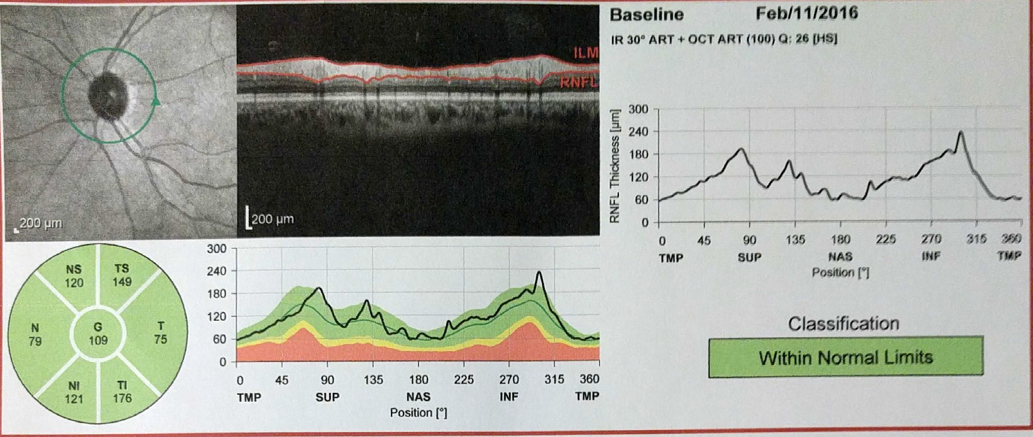 Normal nerve fiber layer of optic nerve OU
RIGHT EYE
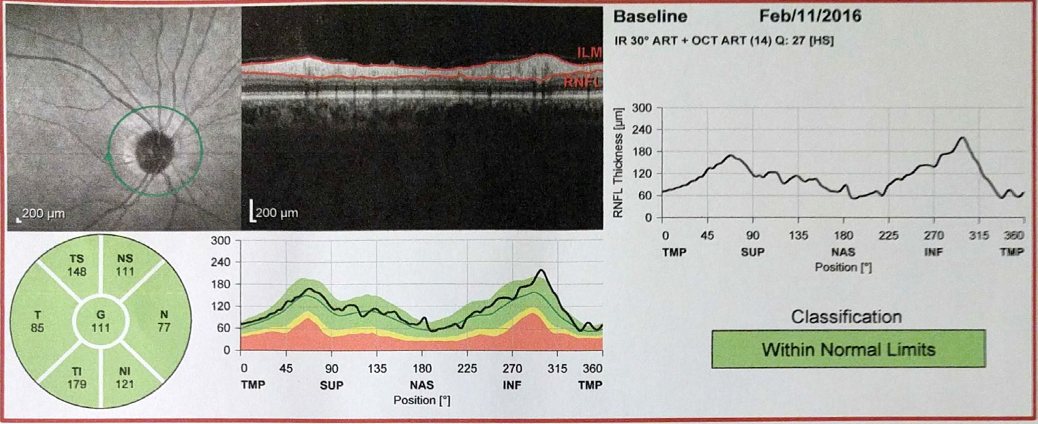 LEFT EYE
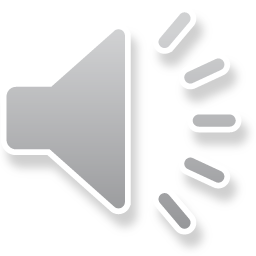 10
Scotoma Localization Considerations
Retinal:
Degenerative
Age-related Macular Degeneration
Angioid Streaks | Solar retinopathy | Macular Dystrophies
Vascular
Diabetic Macular Edema | Sickle Cell Retinopathy
Infectious
Ocular Histoplasmosis | Toxoplasmosis | Toxocariasis 
Inflammatory 
Acute Macular Neuroretinopathy
Acute Idiopathic Maculopathy
Acute Posterior Multifocal Placoid Pigmentary Epitheliopathy
Toxic
Hydroxychloroquine | Tamoxifen
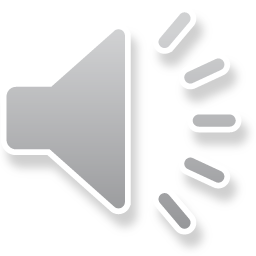 11
Scotoma Localization Considerations
Optic Nerve:
Glaucoma
Normal Tension Glaucoma
Papilledema with maculopathy 
Inflammatory 
Optic Neuritis
Vascular (ie. Ischemic)
Anterior/Posterior | Arteritic/nonarteritic
Compressive/Infiltrative 
Neoplastic | Thyroid Orbitopathy
Toxic/Nutritional 
Alcohol | Vitamin deficiency
Heavy Metals
Medications (eg. Ethambutol, Amiodarone, PDE inhibitors)
Genetic/Leber’s
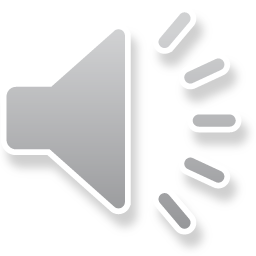 12
Scotoma Localization Considerations
Chiasmal:
Compressive
Pituitary adenoma
Parasellar meningioma
Craniopharyngioma
Parasellar internal carotid aneurysm 
Pituitary apoplexy
Inflammatory 
Sarcoidosis
Multiple sclerosis
Infectious 
Tuberculosis
Lyme disease
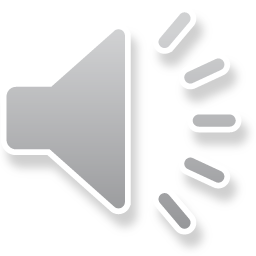 13
Scotoma Localization Considerations
Post-Chiasmal (typically homonymous hemianopsia):
Neurologic
Seizure disorders
Migraine auras 
Vascular
Strokes (ischemic/hemorrhagic)
Systemic hypoperfusion
Compressive
Neoplastic  
Inflammatory
Iatrogenic  
Lobectomy
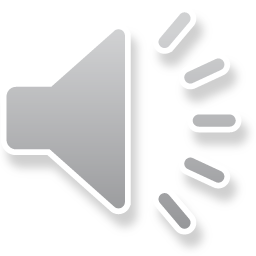 14
Potential Neuro-Ophthalmic Differential

Painless, bilateral, central vision loss
Toxic or Nutritional Optic Neuropathy 
Medications – Ethambutol, Amiodarone
Alcohol consumption 
Heavy metals – Lead, mercury 
Nutritional deficiency – Vitamin B12, folate 
Leber's Hereditary Optic Neuropathy
Defect in mitochondrial NADH-ubiquinone oxireductase chains
Typically young males, tobacco is risk factor
Reports of environmentally triggered Type II variant (rather than purely genetic Type I)
On exam: hyperemia, ”pseudoedema,” peripapillary telangiectatic vessels


Compressive/infiltrative Process
Pituitary lesions >> meningioma, glioma
On testing: Typically bitemporal visual field loss
Neuroimaging will show mass lesions compressing chiasm.
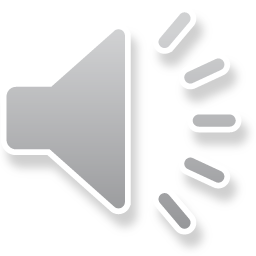 15
Potential Differential Diagnosis Continued

Painless, bilateral, and central vision loss
Autosomal Dominant Optic Atrophy (DOA)
OPA1 gene – responsible for mitochondrial membrane stabilization
Typically younger presentation with family history
On exam: temporal or diffuse pallor
Thyroid Associated Orbitopathy
Proptosis, lid retraction, restricted EOMs
Optic nerve stretching or compression by EOMs
Progressive, bilateral – optic disc normal or edema, atrophy (chronic)

Demyelinating Optic Neuritis
Typically younger females, unilateral, painful (92%), normal disc in 2/3 (retrobulbar)
Neuromyelitis Optica Spectrum Disorders, often bilateral
Anti-MOG (myelin oligodendrocyte glycoprotein)
Optic Perineuritis
Older (36% > 50), pain until treated
Optic nerve sheath enhancement
Less commonly involves central vision
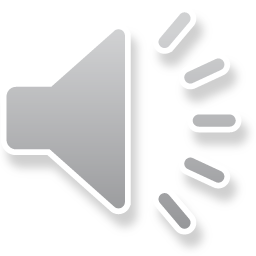 16
Potential Differential Diagnosis Continued

Painless, bilateral, and central vision loss
Autoimmune-Related Retinopathy and Optic Neuropathy (ARRONS)
Development of autoantibody that cross-reacts with photoreceptors, optic nerve
Exam – may be normal early, arteriolar narrowing early, ERG with reduced amp if retinal
Cone Dystrophy
Any age, gradual progressive acuity and color perception decline
Exam – normal initially or blunted foveal light reflex with granular macular pigmentation -> bulls eye depigmentation, early may have arteriolar narrowing   

Paraneoplastic Retinopathy or Optic Neuropathy
Cancer Associated Retinopathy
Melanoma Associated retinopathy
Heightened clinical suspicion needed in most cases as exam can prove to be normal early in course.
Look for narrowed arterioles
Testing:
Serum for paraneoplastic-associated antibodies
Multifocal ERG
What would you do next?
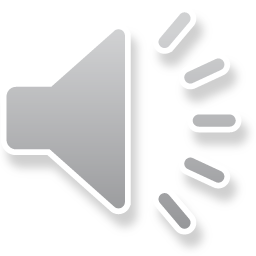 17
Laboratory Results
CBC – within normal limits
FTA-Ab – non-reactive
RPR – non-reactive
Zinc – 86 (56-134 ug/dL)
Copper – 83 (72-166 ug/dL)
B12 (cobalamin) – 918 (211-946 pg/mL)
B9 (Folic Acid) - >20 (>3 ng/mL)
B1 (Thiamine) – 133.4 (66.4-200 nmol/L)
Mitochondrial Sequencing - Normal mitochondrial DNA
Can you eliminate anything from our differential at this point?
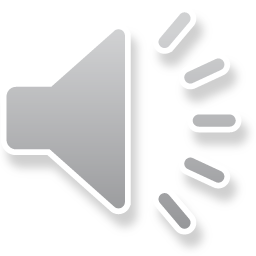 18
Is anything ruled out yet?
Hereditary
Leber's hereditary optic neuropathy – Mitochondrial DNA did not reveal known or novel mutations
Nutritional
No deficiencies in vitamin B1, B9, B12
Inflammatory 
Neuritis or perineuritis – clinical picture, i.e. lack of pain, time course with slow progression, not in favor
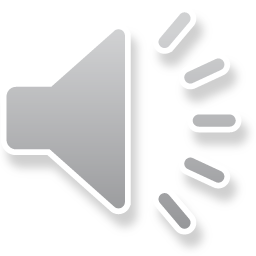 19
Localizations considered less likely
Clinical context of known toxin exposure and time course of symptoms after exposure made consideration for the following less likely:

Optic nerve 
Thyroid Associated Orbitopathy
Chiasmal
Junctional chiasmal compressive lesions (eg. Pituitary mass)
Definitive rule out would require MRI brain
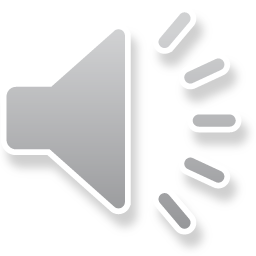 20
Localization Considerations ExploredThyroid Associated Orbitopathy
Example from another patient of optic nerve compression from EOM enlargement
Optic nerve
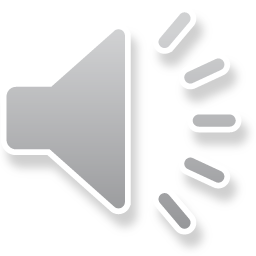 21
Localization Considerations ExploredPituitary Adenoma
Chiasmal compression by pituitary mass
CHIASM
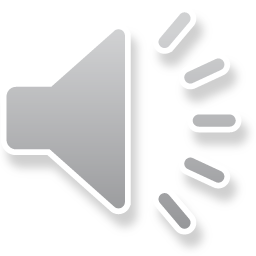 22
Ethambutol Optic Neuropathy (EON)
Time course and clinical picture felt to be consistent with ethambutol optic neuropathy
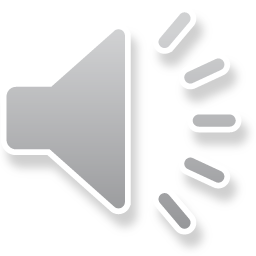 23
Ethambutol Optic Neuropathy (EON)
Ethambutol – First line defense against Mycobacterium Tuberculosis (TB) and Mycobacterum Avium Complex (MAC)
Bacteriostatic antimicrobial medication
Chelating agent, disrupts metal containing arabinosyl transferase – mycobacterial cell wall synthesis

EON prevalence in patients treated for tuberculosis: 1-2%1
9.2 million TB cases per year, 55% receive ethambutol
(9,200,000x0.55x0.01=50,600)
Most common toxic optic neuropathy
Risk highly dose dependent
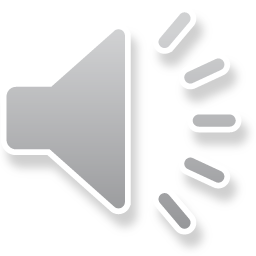 24
Ethambutol Optic Neuropathy (EON)1
Pathophysiology
Impacts mitochondrial function
Interferes with iron-containing complex I and copper-containing complex IV

Mitochondrial dysfunction has central role in many optic nerve diseases – inherited or acquired
Besides the exam, pearls in the history brings you to source of affected state
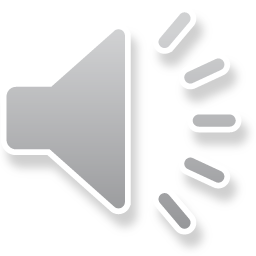 25
Mitochondrial Optic Neuropathies1
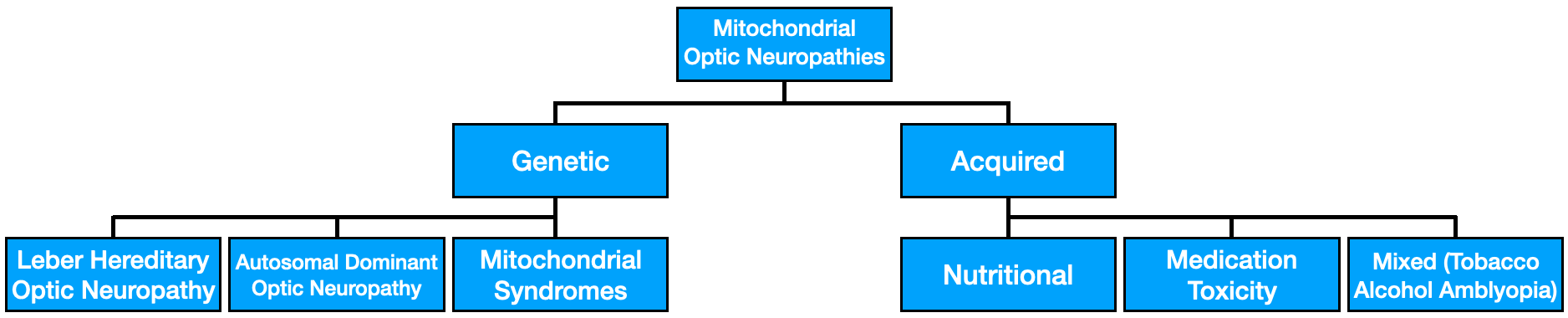 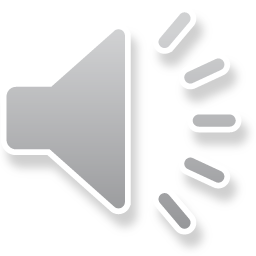 26
Mitochondrial Optic Neuropathies1
Maculo-papillary bundle
Most susceptible to injury
Smallest caliber axons (more restriction in mitochondrial transport)
Unmyelinated (high energy demand)
Low volume (energy source) to surface area (energy demand) ratio
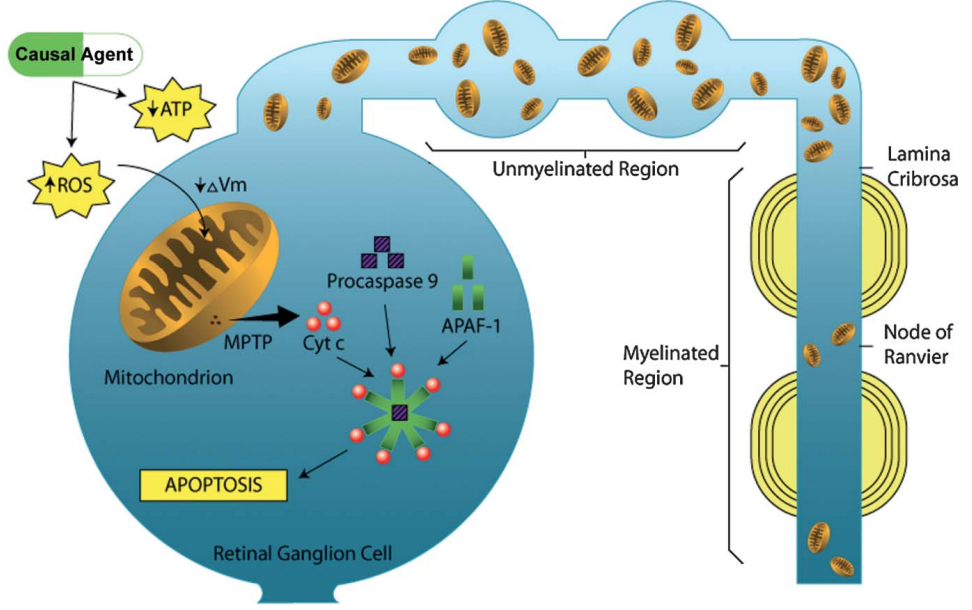 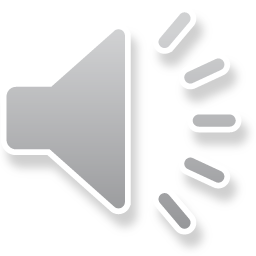 27
Ethambutol Optic Neuropathy (EON)1-5
Symptom onset: 4-12 months after initiation
Sooner in renal dysfunction (decreased excretion) [normal in our patient]
Risk factors: age, race/ethnicity, dose, treatment duration, low zinc levels
Signs: in common with other mitochondrial optic neuropathies
Sluggish pupils
Relative afferent pupillary defect only if asymmetric
Central or cecocentral scotomas 
Can resemble bitemporal hemianopia mimicking pituitary/chiasmal compression
Preferential involvement of maculo-papillary bundle
Dyschromatopsia
Optic Disc Appearance
Acutely-normal to hyperemia/edema
Late- atrophy
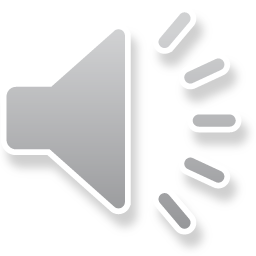 28
Ethambutol Optic Neuropathy (EON)1,6-8
Incidence by dosage reported in literature
50% of patients receiving 60-100 mg/kg/day, 5-6% at 25 mg/kg/day, and 1% at <15 mg/kg/day had vision loss
18% of patients receiving doses > 35 mg/kg/day, whereas only 3.3% of low dose therapy, < 30 mg/kg/day had vision loss
6% of patients receiving doses of 25 mg/kg/day and only 1% of patients on doses of 15 mg/kg/day had vision loss
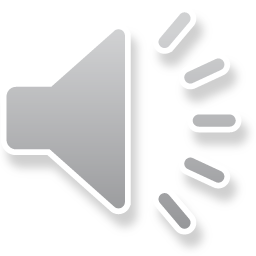 29
Ethambutol Optic Neuropathy (EON)1,9
Management
No consensus on standard of treatment
After discontinuation – vision recovers slowly over several months (up to 2 years)
Numerous case reports of non-reversible vision loss after ethambutol use - 50% improved
Window of reversibility as mitochondrial impairment does not lead to immediate axonal death
Consider zinc/copper supplementation
No consensus on dosages
AREDS 2 multivitamin formulation is a convenient source for this
Clinical pearl: AREDS formulation contains beta carotene which may increase risk for lung cancer.
Why Zinc and Copper?
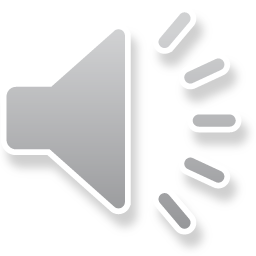 30
Ethambutol Optic Neuropathy (EON)1,9,10
Rationale for multivitamin treatment
Ethambutol is considered a zinc and copper chelator
This disrupts mitochondrial oxidative phosphorylation by interfering with the iron-containing complex I and copper containing complex IV.
Leads to reactive oxygen species and a cascade of events resulting in tissue injury and cellular apoptosis.
Increasing plasma levels has potential protective effect against optic neuropathy.
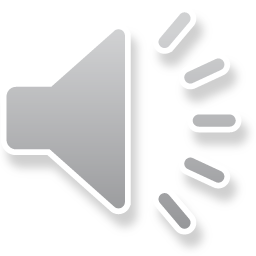 31
Back to Case:
9 Month Follow Up with Neuro-Ophthalmology11
Visual acuity: 20/25 in both eyes
Color plates: Identifies control plates and 7/7 test plates in both eyes
Fundus examination:  Temporal pallor in both eyes
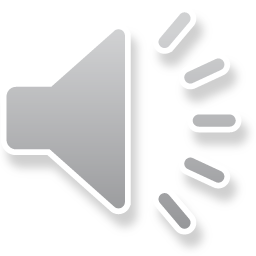 32
10-2 Humphrey Visual Field Analysis
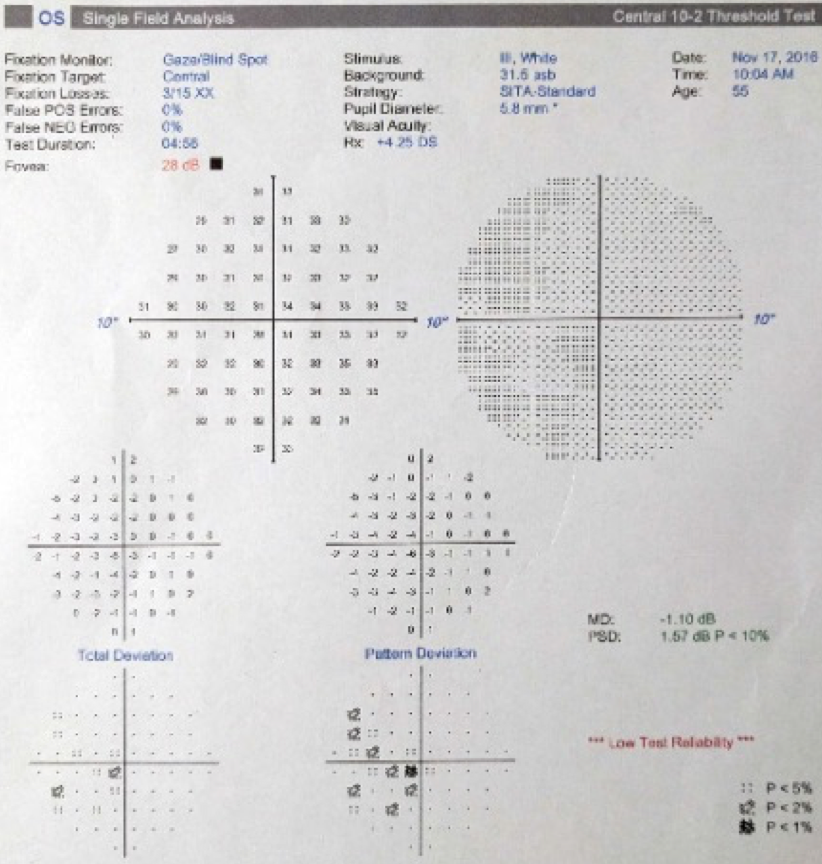 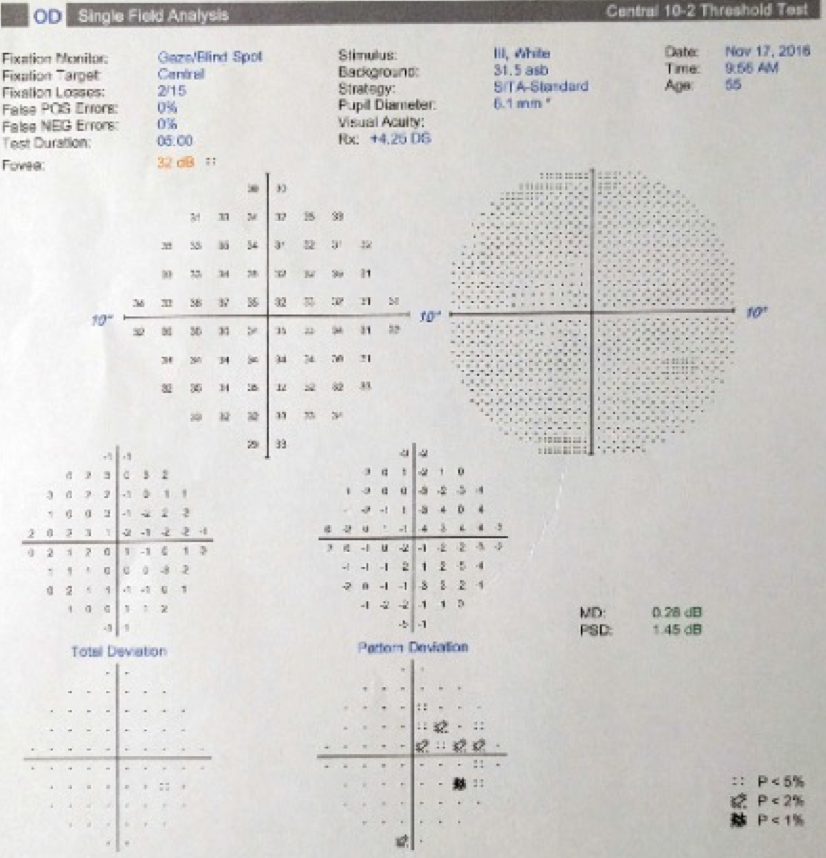 Favorable functional result.

Resolution of ceco-central scotomas.
LEFT
RIGHT
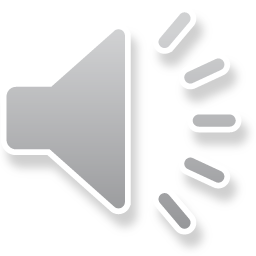 33
Optical Coherence Tomography
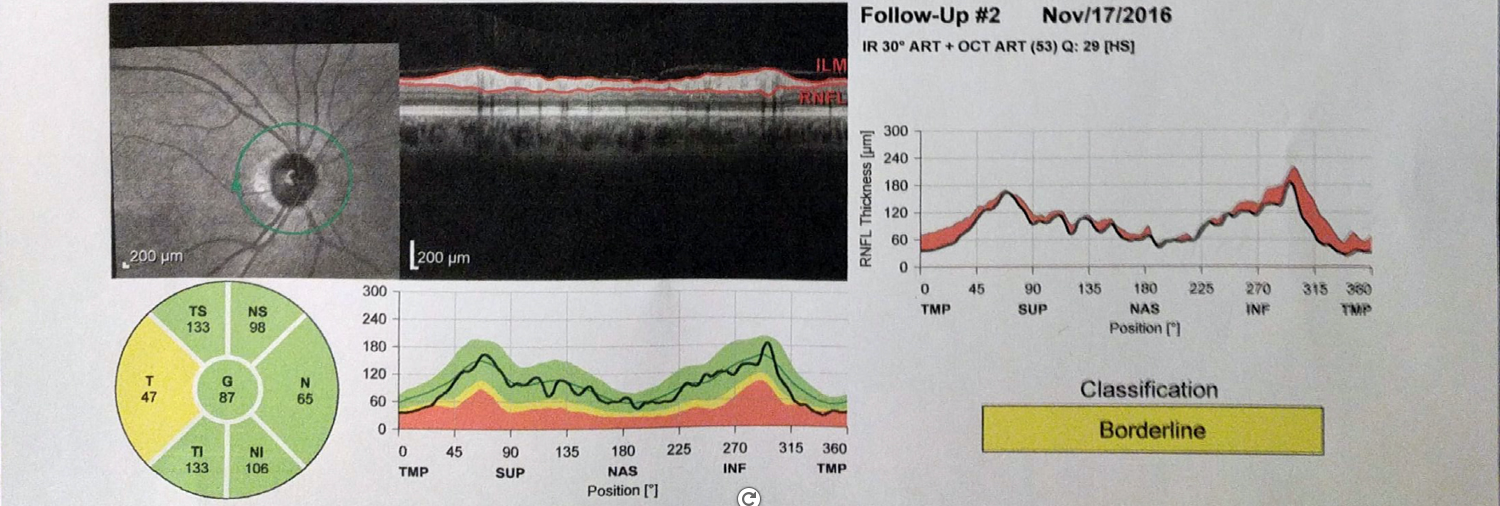 Evidence of temporal optic nerve atrophy L>R. (arrows)

Consistent with loss of fibers in maculo-papillary bundle.
RIGHT EYE
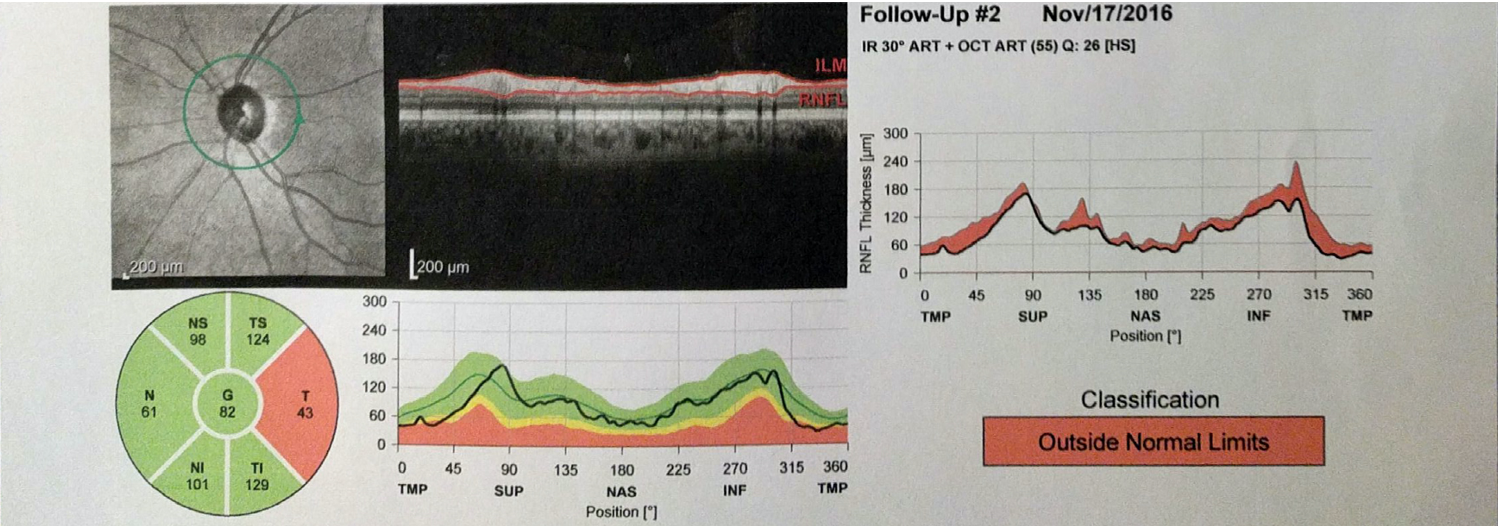 LEFT EYE
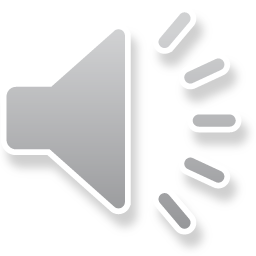 34
References:
Wang MY, Sadun AA. Drug-related mitochondrial optic neuropathies. J Neuroophthalmol. 2013 Jun;33(2):172-8. 
Leibold JE. The ocular toxicity of ethambutol and its relation to dose. Ann N Y Acad Sci. 1966 Apr 20;135(2):904-9.
Grzybowski A, Zülsdorff M, Wilhelm H, Tonagel F. Toxic optic neuropathies: an updated review. Acta Ophthalmol. 2015 Aug;93(5):402-10.
Chen SC, Lin MC, Sheu SJ. Incidence and prognostic factor of ethambutol-related optic neuropathy: 10-year experience in southern Taiwan. Kaohsiung J Med Sci. 2015 Jul;31(7):358-62.
De Palma P, Franco F, Bragliani G, Michetti L, Marescotti A, Pirazzoli G, Fiorenza M. The incidence of optic neuropathy in 84 patients treated with ethambutol. Metab Pediatr Syst Ophthalmol (1985). 1989;12(1-3):80-2.
Citron KM, Thomas GO. Ocular toxicity from ethambutol. Thorax. 1986 Oct;41(10):737-9.
Leibold JE. The ocular toxicity of ethambutol and its relation to dose. Ann N Y Acad Sci. 1966 Apr 20;135(2):904-9.
Yang HK, Park MJ, Lee JH, Lee CT, Park JS, Hwang JM. Incidence of toxic optic neuropathy with low-dose ethambutol. Int J Tuberc Lung Dis. 2016 Feb;20(2):261-4.
Sadun AA, Wang MY. Ethambutol optic neuropathy: how we can prevent 100,000 new cases of blindness each year. J Neuroophthalmol. 2008 Dec;28(4):265-8.
De Palma P, Franco F, Bragliani G, Michetti L, Marescotti A, Pirazzoli G, Fiorenza M. The incidence of optic neuropathy in 84 patients treated with ethambutol. Metab Pediatr Syst Ophthalmol (1985). 1989;12(1-3):80-2.
Woung LC, Jou JR, Liaw SL. Visual function in recovered ethambutol optic neuropathy. J Ocul Pharmacol Ther. 1995 Fall;11(3):411-9.
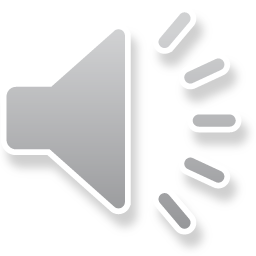 35